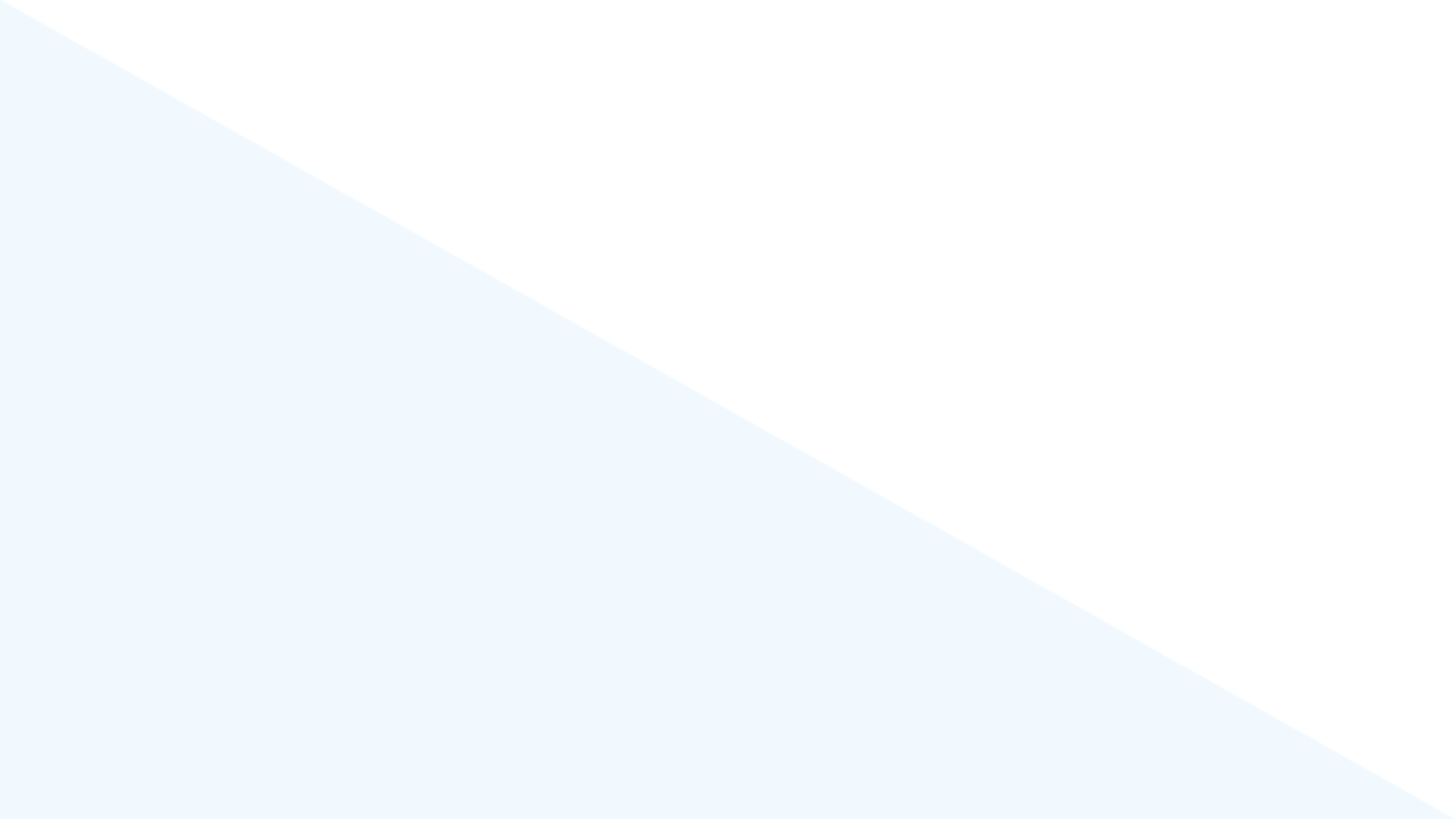 «О внесении изменений и дополнений
в некоторые законодательные акты
Республики Казахстан
по вопросам энергосбережения и повышения энергоэффективности»
Проект Закона
Нур-Султан, 2021 год
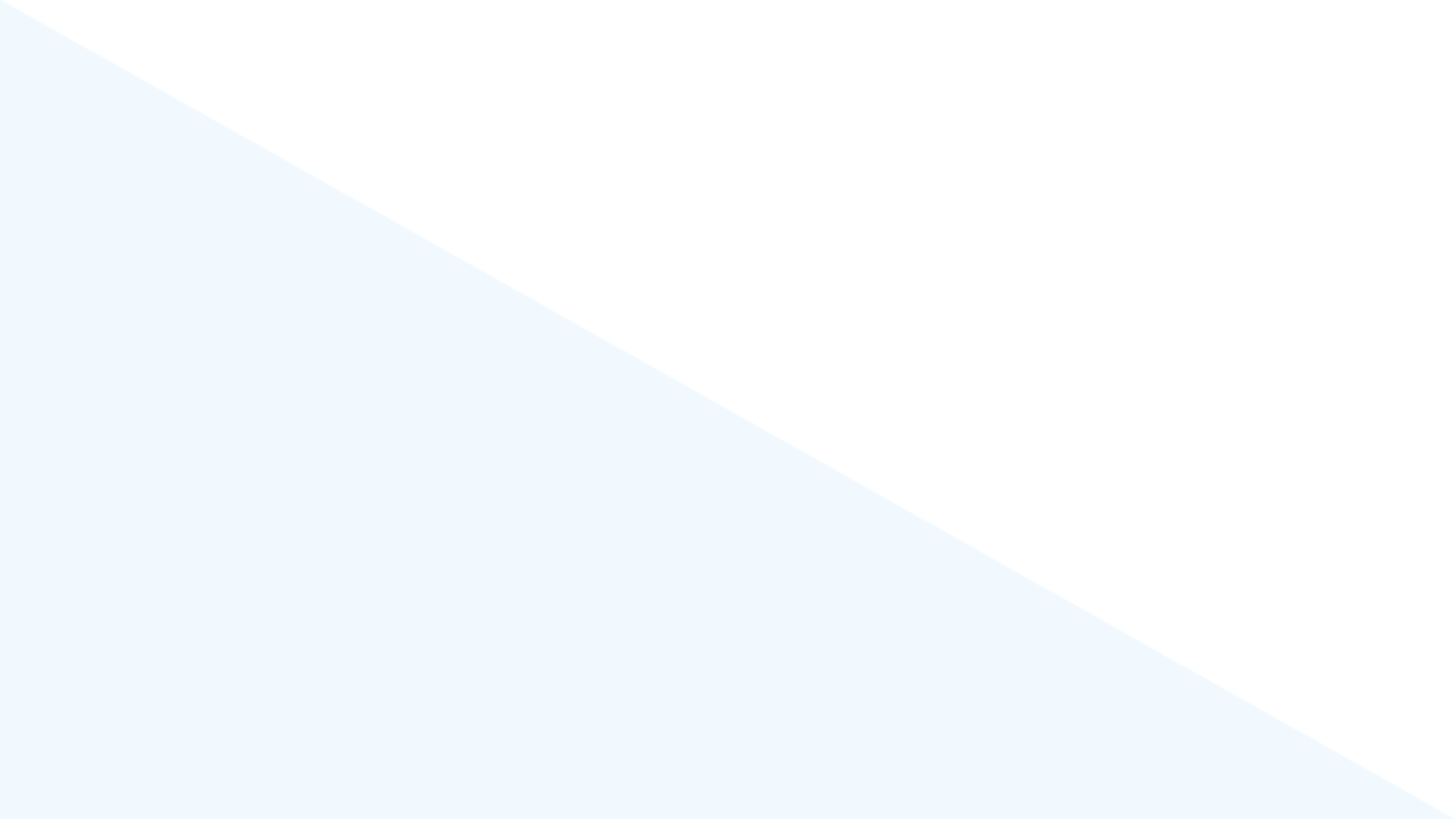 Предпосылки для разработки проекта Закона:
Послание Первого Президента Казахстана – Елбасы                                «Новые возможности развития в условиях четвертой промышленной революции» (10 января 2018 года)

Концепция по переходу Республики Казахстан к «зеленой экономике» (30 мая 2013 года)

План законопроектных работ Правительства РК на 2020 год                              (30 декабря 2019 года)
2
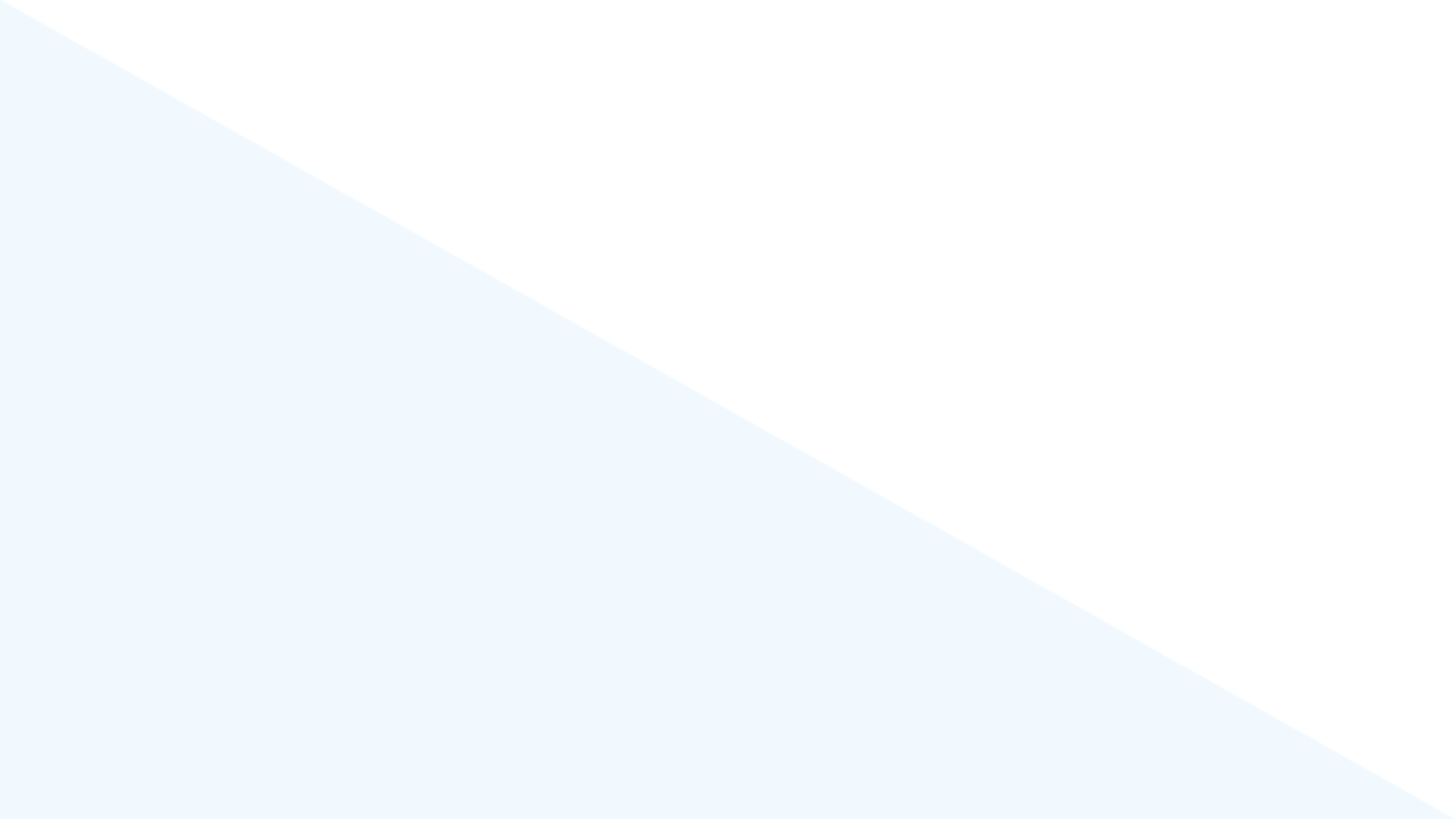 Направления совершенствования системы энергосбережения
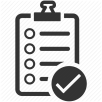 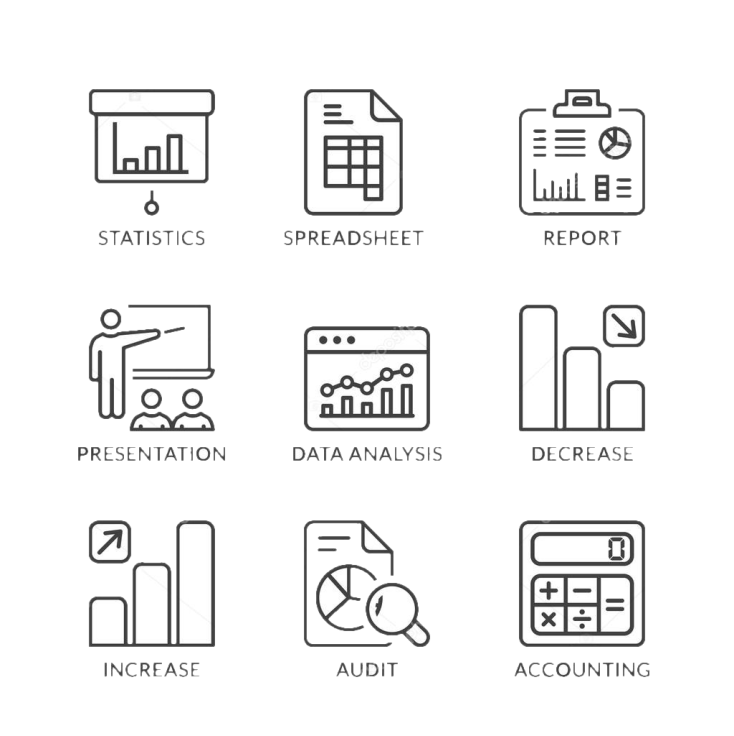 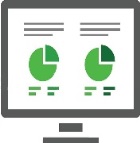 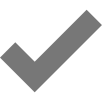 3
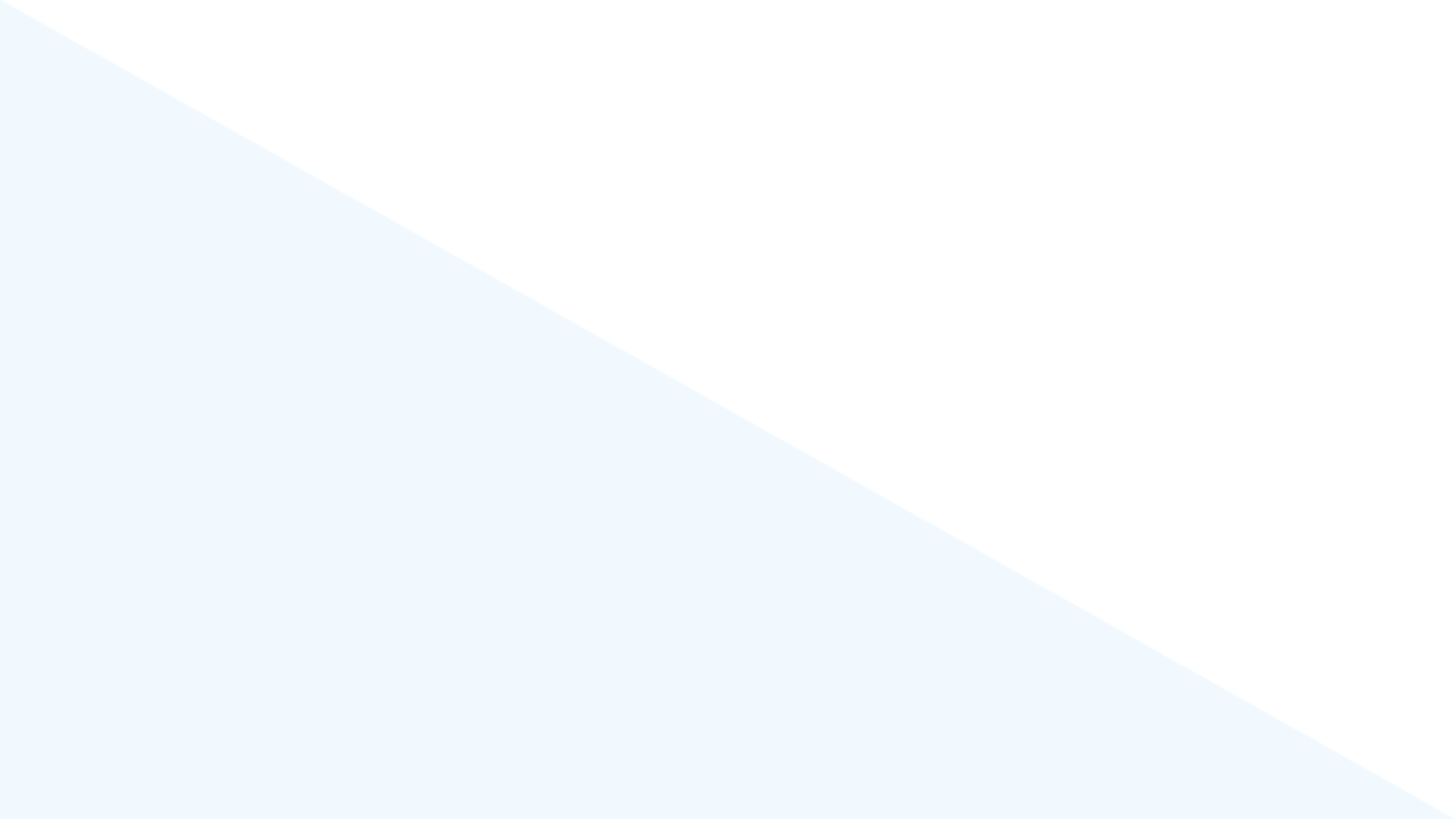 Государственный энергетический реестр
Государственный энергетический реестр
Текущая ситуация
Предлагается
установление срока разработки и утверждения плана мероприятий.
Отсутствие системной работы по ЭЭ
на крупных предприятиях страны
Назначение ответственных лиц по ЭЭ
на крупных предприятиях страны
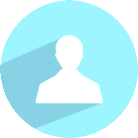 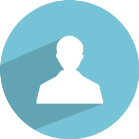 Оптимизация информации 
для частного сектора
6 форм для частного сектора
(большое количество данных)
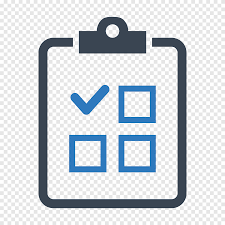 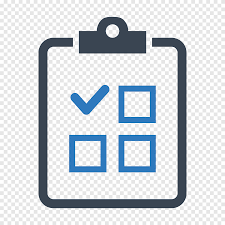 6 форм для бюджетного сектора
(не позволяют провести анализ)
Расширение и пересмотр перечня информации для бюджетного сектора
4
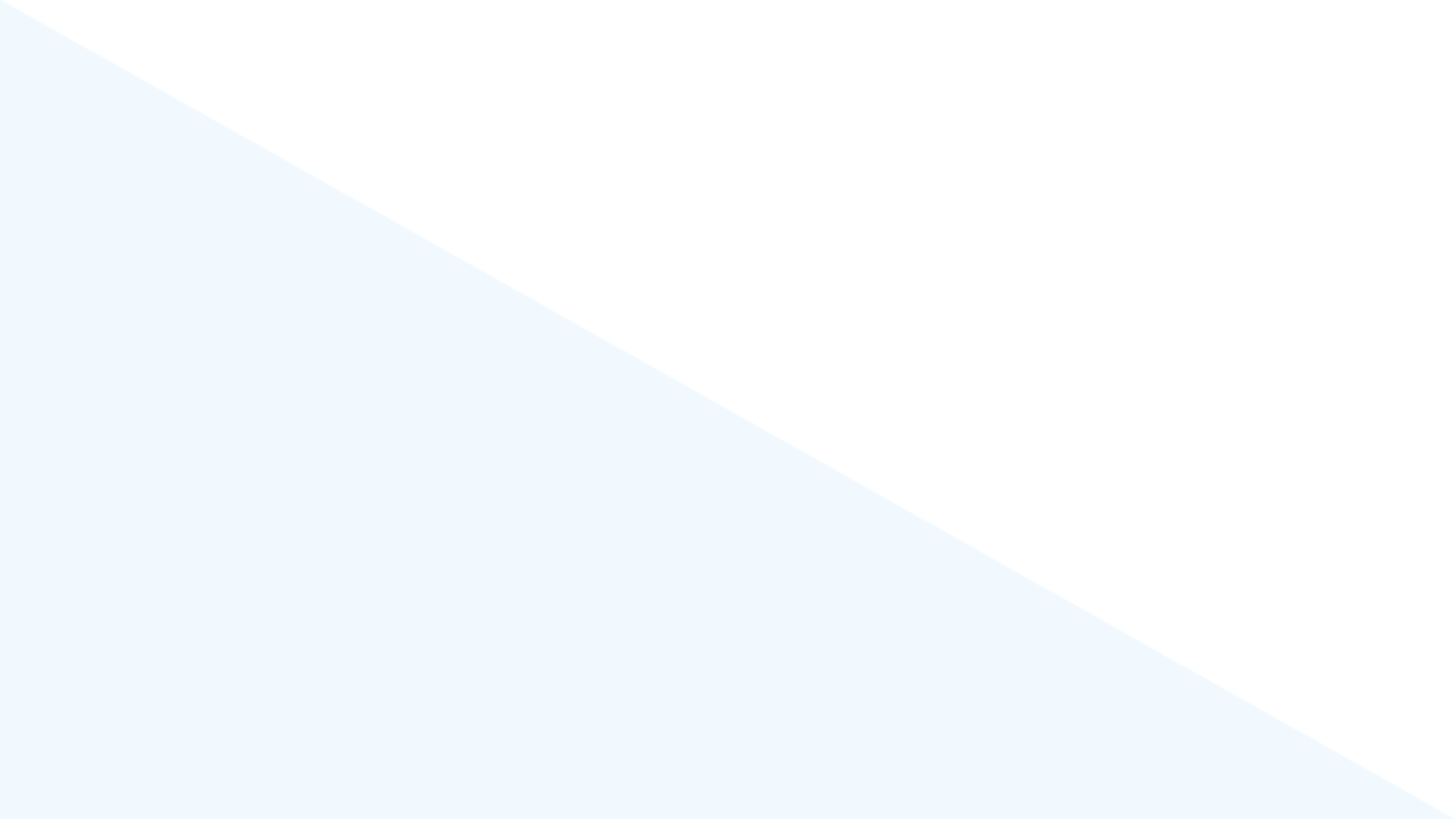 Энергоаудит
Введение целевого  энергоаудита на добровольной основе
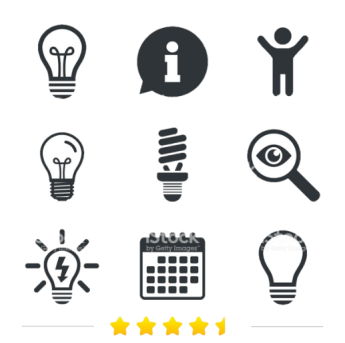 Внедрение органов по подтверждению
соответствия персонала в области энергосбережения
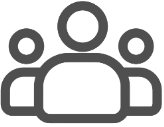 Внедрение альтернативы обязательному энергоаудиту в виде экспресс-энергоаудита
Разрешение физическим лицам (энергоаудиторам) осуществлять услуги энергоаудита зданий и сооружений
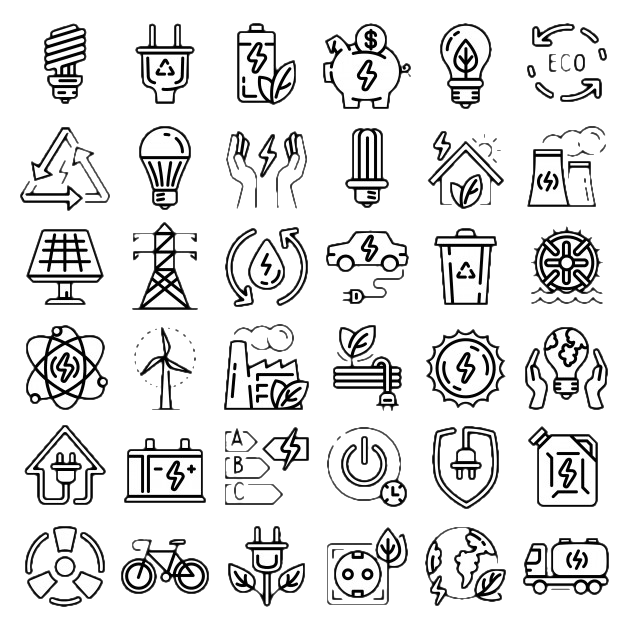 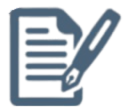 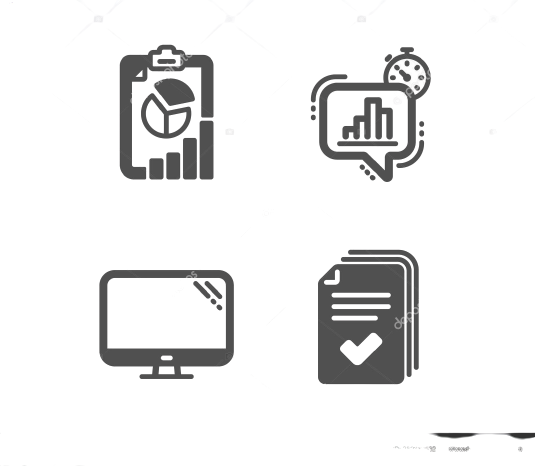 5
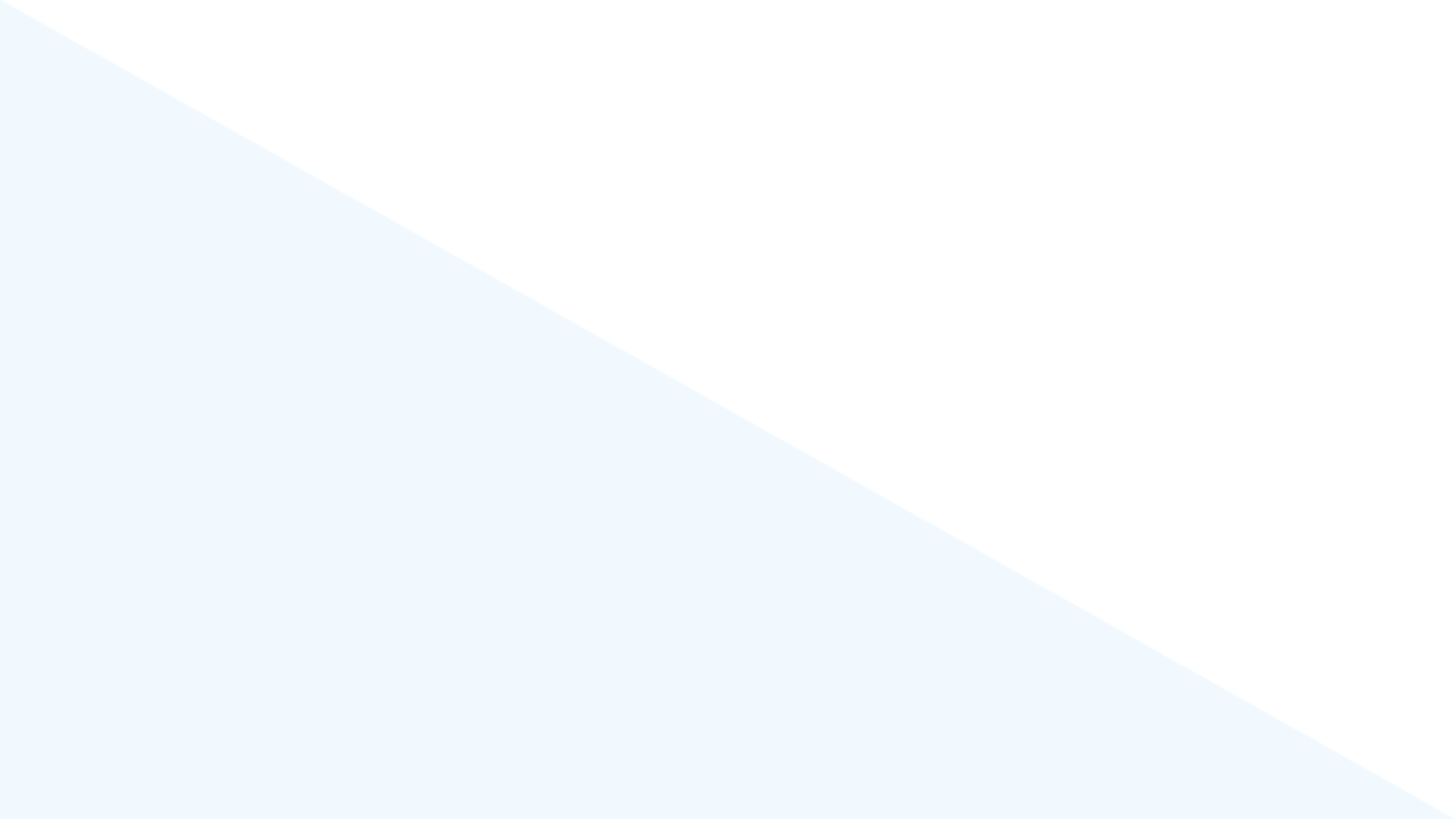 Бюджетный сектор и региональная политика
РЕГИОНАЛЬНЫЕ ДОРОЖНЫЕ КАРТЫ
ЭНЕРГОЭФФЕКТИВНЫЕ ГОСУДАРСТВЕННЫЕ ЗАКУПКИ
НОРМАТИВЫ ЭНЕРГОПОТРЕБЛЕНИЯ
МОНИТОРИНГ  ЭНЕРГОПОТРЕБЛЕНИЯ
БЕНЧМАРКИНГ И ВЫДАЧА РЕКОМЕНДАЦИЙ
6
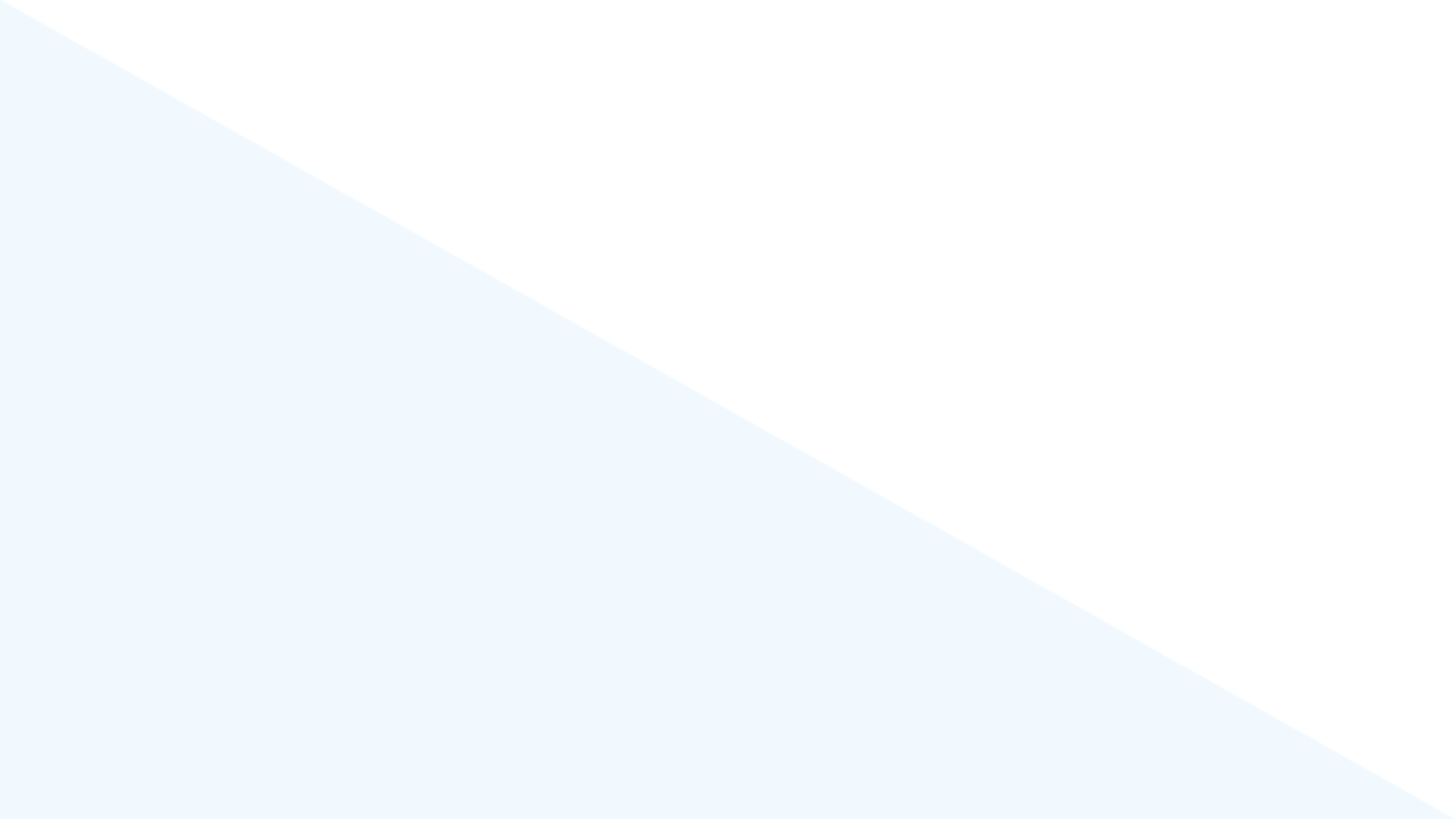 Государственный контроль
Профилактический контроль без посещения
ЦЕЛЬ - предоставление субъекту права самостоятельного устранения нарушений снижение административной нагрузки
от энергоаудиторских организаций и учебных центров
от национального института развития в области энергосбережения
открытых источников, средств массовой информации
Проводится путем анализа, сопоставления данных и информации:.ж
По итогам профилактического контроля
выдается рекомендация без наложения административного штрафа
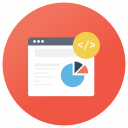 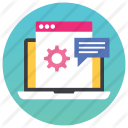 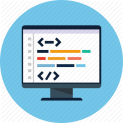 7